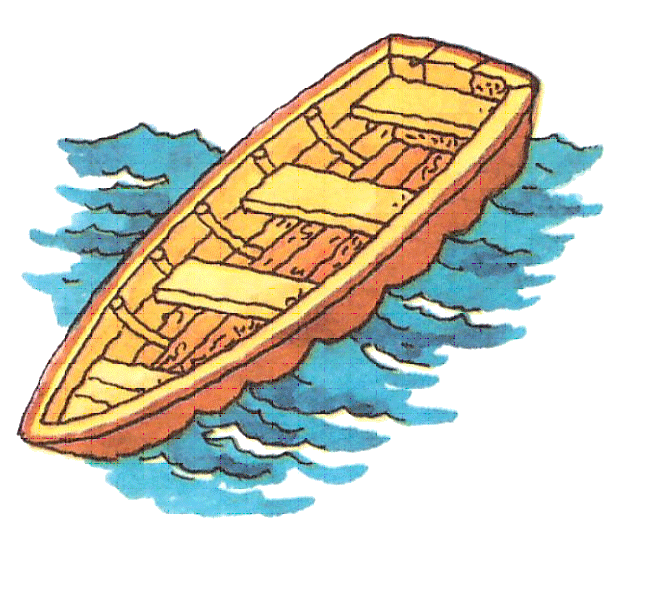 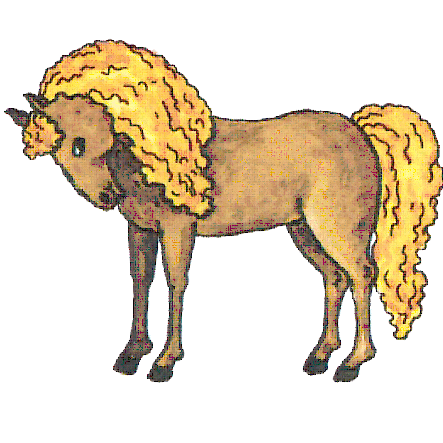 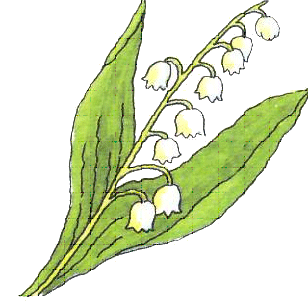 Автоматизация звука л
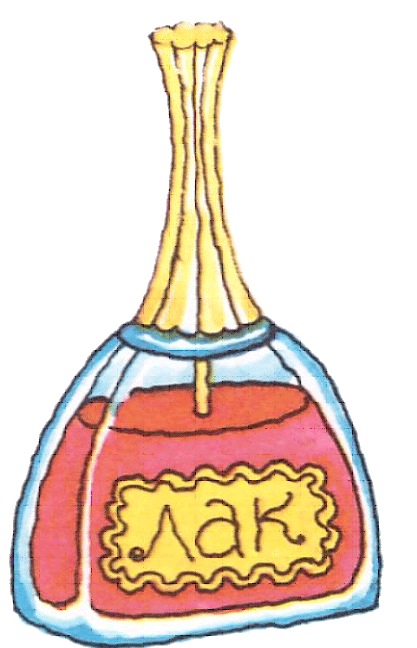 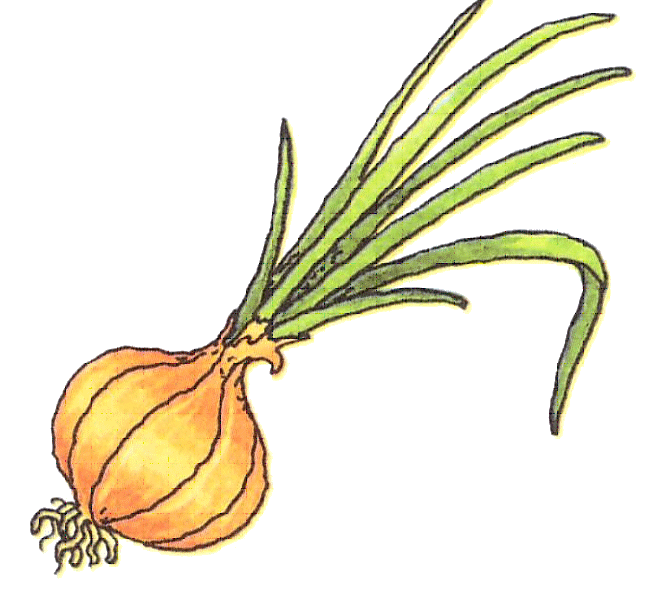 Спасибо за работу!